The Course of Atmospheric Thermodynamics
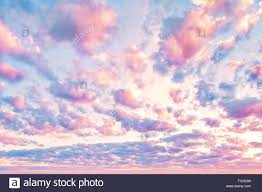 MUSTANSIRIYAH UNIVERSITY 
COLLEGE OF SCIENCES
ATMOSPHERIC SCIENCES DEPARTMENT 
2020-2021
Dr. Sama Khalid Mohammed
SECOND STAGE 
Lecture 2
THIS LECTURE INCLUDING THE FOLLOWING ITEMS
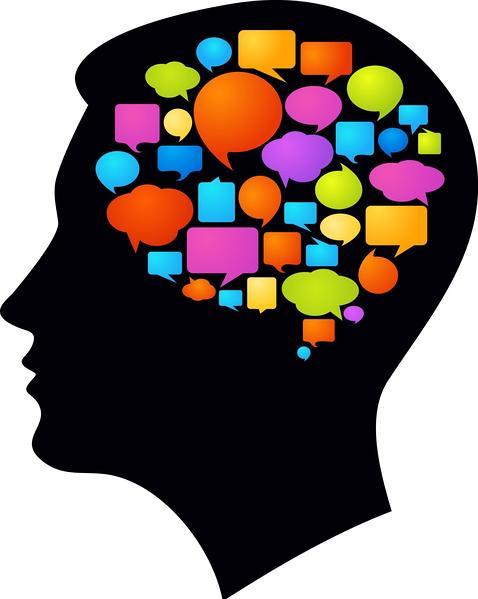 DRY AIR 
DRY ADIABATIC LAPSE RATE
MOIST AIR
PARTIAL PRESSURE
VAPOR PRESSURE
SATURATION VAPOR PRESSURE
SPECIFIC HUMIDITY AND MIXING RATIO
DEW POINT TEMPERATURE
RELATIVE HUMIDITY
WET BULB TEMPERATURE 
VIRTUAL TEMPERATURE
Dry Air Definition
In meteorology, there are two ways in which dry air is referenced:
A sample of air that has no water vapor (The amount of water vapor in the air depends on the dewpoint of the air).
A sample of air that has a low relative humidity
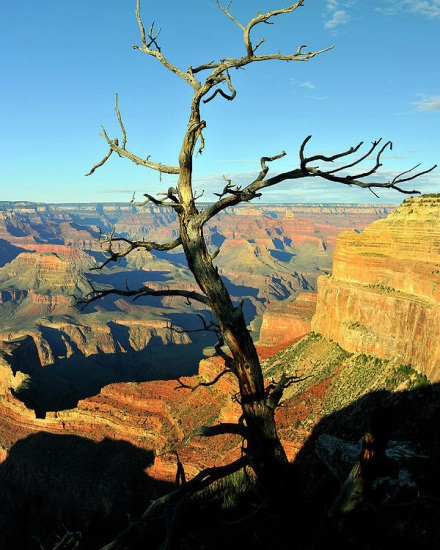 At a temperature of 30° C with a relative humidity (RH) of 50% the dew point is 18.45 ° C. 
For drier air with temperature of 30 ° C and RH of 20 the dew point is 4.61 ° C.
[Speaker Notes: The dewpoint may alternatively be defined as the temperature at which the saturation vapor pressure of the parcel is equal to the actual vapor pressure of the contained water vapor.

relative humidity: The ratio of the vapor pressure to the saturation vapor pressure with respect to water.

The dew point is a temperature. If the air has no moisture in then no matter how much you cool it there will not be any condensation.]
DRY ADIABATIC LAPSE RATE
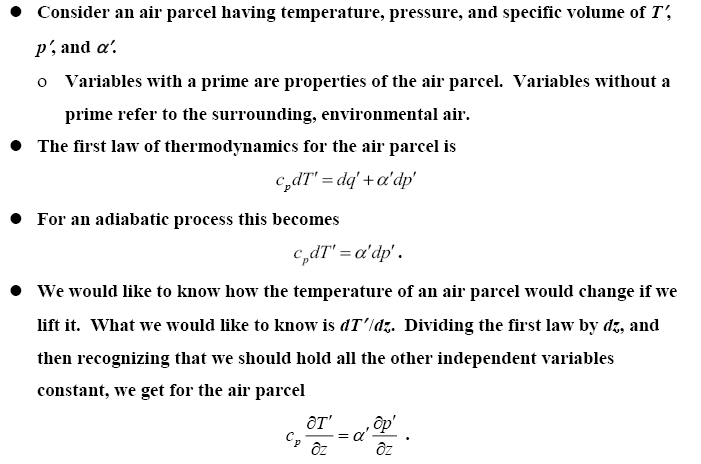 DRY ADIABATIC LAPSE RATE
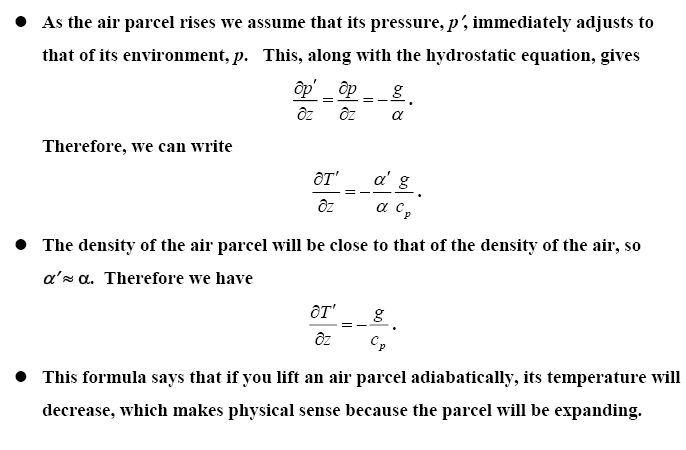 This formula says that if you lift an air parcel adiabatically, its temperature will decrease, which makes physical sense because the parcel will be expanding.
DRY ADIABATIC LAPSE RATE
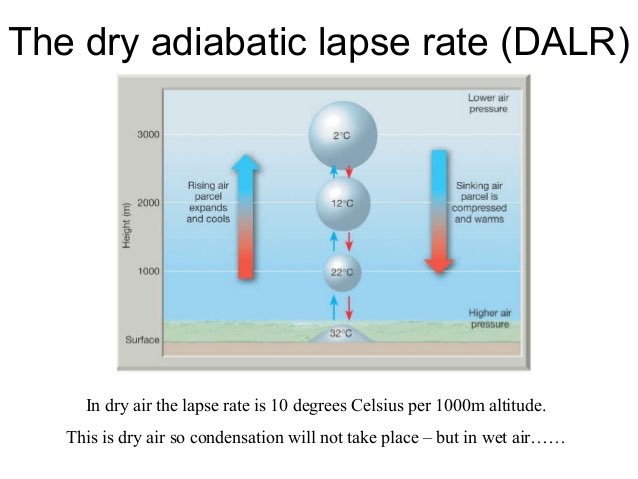 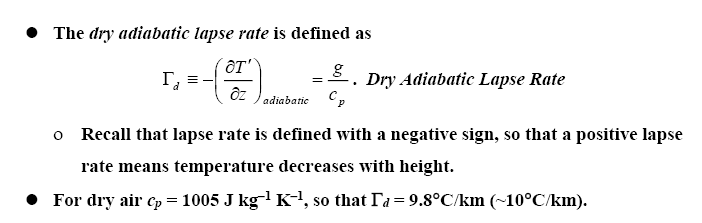 MOIST AIR
In atmospheric thermodynamics, moist air  is a mixture of dry air and any amount of water vapor.
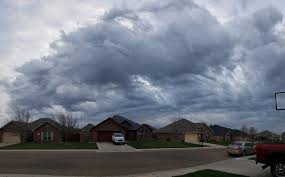 There are many expressions that  can be used for moist air and they are: 
Vapor Pressure
Absolute Humidity
Specific Humidity 
Mixing ratio 
Dew point Temperature
Relative humidity
Wet Bulb Temperture
The Saturated Adiabatic Lapse Rate
When the parcel of air reaches the Dew Point and becomes saturated, water vapor condenses, latent heat is released during the condensation process, which warms the air, and the lapse rate reduces. The Saturated Adiabatic Lapse Rate Γs is therefore the rate at which saturated air cools with height.
In contrast to the dry adiabatic lapse rate Γd, which is constant, the numerical value of the saturated adiabatic lapse rate Γs varies with pressure and temperature, and  Γs < Γd. 
Actual values of  Γs range from about 4 K/km near the ground in warm, humid air masses to typical values of 6-7 K/km in the middle troposphere.
PARTIAL PRESSURE
In a mixture of gases, each gas species contributes to the total pressure.
The pressure exerted by a single gas species is known as the partial pressure for that species.
For a mixture of ideal gases, the partial pressure of any species can be found from the ideal gas law applied to that species only. For example, in air the partial pressures of O2, N2, and Ar would be





The densities used in the above equations are partial densities.
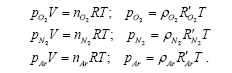 PARTIAL PRESSURE
The total pressure is equal to the sum of the partial pressures, and the total density is equal to the sum of the partial densities.

The partial pressure of a species is proportional to the number of moles of the species, and can be found by multiplying the total pressure by the volume (or mole) fraction of the species.

For example, the partial pressure of O2 is found by multiplying atmospheric pressure by 0.21 (21%).
VAPOR PRESSURE
If you have a substance in liquid form, some of the molecules will escape into the vapor phase. The partial pressure due to these vapor molecules is known as the vapor pressure.
Since the vapor pressure due to water molecules is proportional to the number of water vapor molecules in the atmosphere, vapor pressure is one measure of humidity, we usually denote vapor pressure as e 
Absolute humidity is defined as the mass of water vapor per unit volume. It is merely the density of the water vapor, ρv
Vapor pressure is related to absolute humidity via the ideal gas law,  e = ρv Rv T , where Rv is the specific gas constant for water vapor (461 J/kg K).
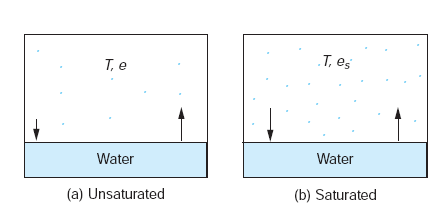 The higher the amount of water vapor, the higher the absolute humidity.
SATURATION VAPOR PRESSURE
The vapor molecules are colliding with each other. Some may stick together briefly to form tiny water droplets. However, these tiny water droplets are also constantly breaking apart.
If enough vapor molecules are present, there may be enough collisions to form a stable population of liquid water droplets. This is called saturation, and the vapor pressure at this point is called the saturation vapor pressure (es).
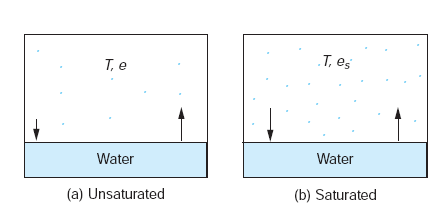 [Speaker Notes: Latent heat is an important source of atmospheric energy. Once vapor molecules become separated from the  earth’s surface, they are swept away by the wind, like dust before a broom. Rising to high altitudes where the air is cold, the vapor changes into liquid and ice cloud particles. During these processes, a tremendous amount of heat energy is released into the environment]
SATURATION VAPOR PRESSURE
The saturation vapor pressure is a function of temperature, and is given by the Clausius-Clapeyron equation



where e0 is the vapor pressure at some known temperature T0, and L is the latent heat of vaporization. We typically use T0 = 273K, e0 = 611 Pa, and Lv = 2.5x106 J/kg.
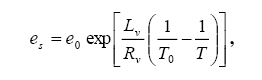 Note that e0 is the same as e
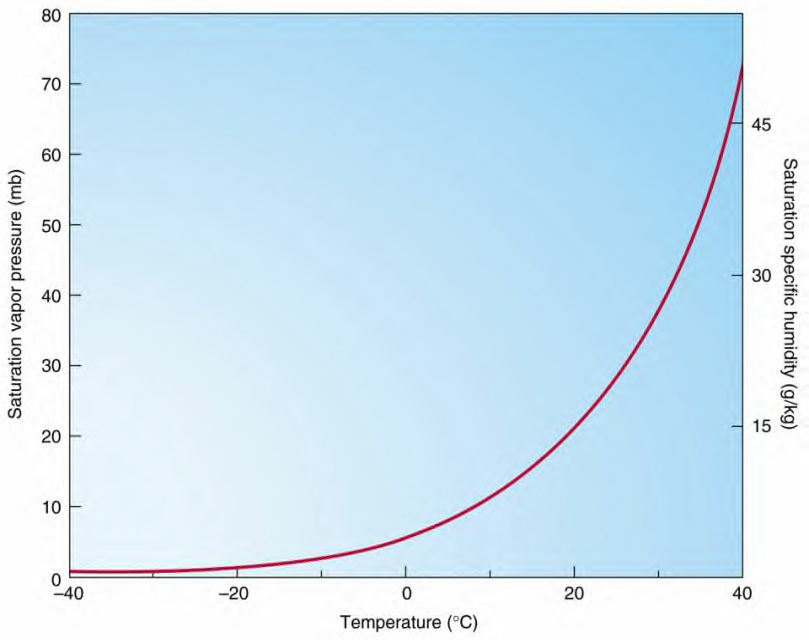 Riddles 
Heat energy ………(released /taken)  in ……….. (evaporation/condensation) ……..(from/into) the environment.
SVP (saturation vapor pressure) Curve
SPECIFIC HUMIDITY AND MIXING RATIO
Vapor pressure and absolute humidity are not very convenient expressions for humidity (at least for meteorologists). 
We define some other measures of humidity.
Mixing ratio: The mass of water vapor per mass of dry air. This would be dimensionless (if expressed as kg/kg, or g/g). However, it is more often expressed as grams of water vapor per kg of dry air, so the units of mixing ratio are usually expressed as g/kg. Mixing ratio can be related to vapor pressure via



 where ε = Rd/Rv. P=Pd +e 
The saturation mixing ratio, rs, is found by using es in the formula.
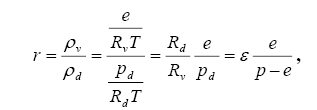 SPECIFIC HUMIDITY AND MIXING RATIO
The saturation mixing ratio (rs) is the ratio of the mass of water vapor (Mv) to the mass of dry air (Md) in a parcel of air at saturation. In other words rs is the maximum amount of water vapor that a parcel can hold without condensation.

rs = Mv / Md
The saturation mixing ratio is expressed in grams of water vapor per kilogram of dry air.
SPECIFIC HUMIDITY AND MIXING RATIO
Specific humidity: The mass of water vapor per mass of air, it is very close to mixing ratio, since r << 1 (expressed as g/g or kg/kg).
 as shown in the following equation 





In meteorology, mixing ratio is used far more than specific humidity, and for most purposes the two can be considered as equivalent.
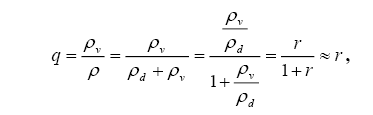 Absolute and specific humidity are quite similar in concept, explain?
DEW POINT TEMPERATURE
The saturation vapor pressure is a function of temperature, and decreases with decreasing temperature.
If you cool moist air, eventually the saturation vapor pressure will equal the vapor pressure, and saturation will be reached. The temperature at which this occurs is called the dew point, or dew point temperature.
The dew point temperature can be found from the Clausius-Clapeyron equation by using the actual vapor pressure instead of the saturation vapor pressure, and solving for T. This gives
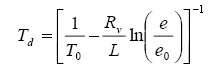 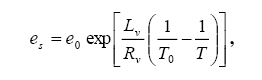 RELATIVE HUMIDITY
Wet Bulb Temperature Tw
Meteorologists commonly measure humidity by measuring the wet-bulb temperature.
The wet-bulb temperature is the lowest temperature that can be achieved by evaporating water into the air parcel at constant pressure (the evaporation requires heat, which is supplied by the air parcel).
It is measured using 
     A PSYCHROMETER.
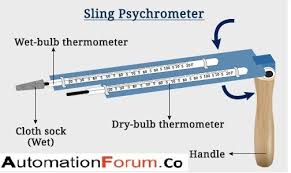 Wet Bulb Depression
The difference between the air temperature (dry-bulb temperature) and the wet-bulb temperature is called WET-BULB DEPRESSION 
The wet-bulb depression is a relative measure of the moisture content of the air. 
Dry air can be cooled much further by evaporation than moist air, so a larger wet-bulb depression means less humidity (for the same dry-bulb temperature).
The dew-point temperature and relative humidity are found by using psychrometric tables, with dry-bulb temperature and wet-bulb depression as the independent variables.
VIRTUAL TEMPERATURE
Moist air can be considered a mixture of two ideal gases (dry air and water vapor).
The ideal gas law for moist air is

By manipulate the above equation , we can define a new temperature, Tv ( the virtual temperature)
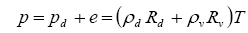 For moist air we can use the ideal gas law for dry air, only using the virtual temperature in place of the actual temperature.
The virtual temperature is the temperature that dry air would have if its pressure and density were equal to those of a given sample of moist air , and it can be expressed as:
                      
                              Tv = (1 + 0.61 q ) T
Virtual temperature is always greater than or equal to the actual temperature.
VIRTUAL TEMPERATURE